FísicaQuestão do Enem 55-2013
Nome: Jerri Bourguignon Junior
Ano: 2º M04
Professor: Xavier (Lucas)
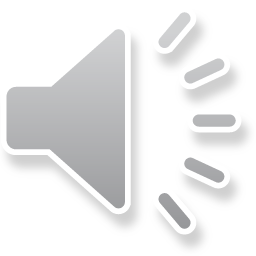 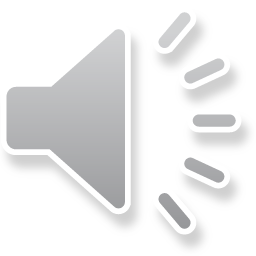 Competência e habilidade
II - Construir e aplicar conceitos das várias áreas do conhecimento para a compreensão de fenômenos naturais, de processos histórico-geográficos, da produção tecnológica e das manifestações artísticas. 
M1 - Compreender as ciências naturais e as tecnologias a elas associadas como construções humanas, percebendo seus papéis nos processos de produção e no desenvolvimento econômico e social da humanidade
H1 - Identificar características de ondas sonoras ou de ondas eletromagnéticas, relacionando-as a seus usos nos mais diferentes contextos.
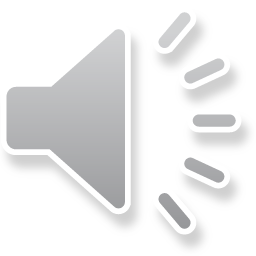 Ondulatória
Uma onda é um movimento causado por uma perturbação, e esta se propaga através de um meio.
Um exemplo de onda é tido quando joga-se uma pedra em um lago de águas calmas, onde o impacto causará uma perturbação na água, fazendo com que ondas circulares se propagem pela superfície da água. Também existem ondas que não podemos observar a olho nu, como, por exemplo, ondas de rádio, ondas de televisão, ondas ultravioleta e micro-ondas.
Além destas, existem alguns tipos de ondas que conhecemos bem, mas que não identificamos normalmente, como a luz e o som.
Mas o que elas têm em comum é que todas são energias propagadas através de um meio, e este meio não acompanha a propagação.
Conforme sua natureza as ondas são classificadas em:
Ondas Mecânicas: são ondas que necessitam de um meio material para se propagar, ou seja, sua propagação envolve o transporte de energia cinética e potencial e depende da elasticidade do meio. Por isto não é capaz de propagar-se no vácuo. Alguns exemplos são os que acontecem em molas e cordas, sons e em superfícies de líquidos.
Ondas Eletromagnéticas: são ondas geradas por cargas elétricas oscilantes e sua propagação não depende do meio em que se encontram, podendo propagar-se no vácuo e em determinados meios materiais. Alguns exemplos são as ondas de rádio, de radar, os raios x e as micro-ondas.
Todas as ondas eletromagnéticas tem em comum a sua velocidade de propagação no vácuo, próxima a 300000km/s, que é equivalente a 1080000000km/h.
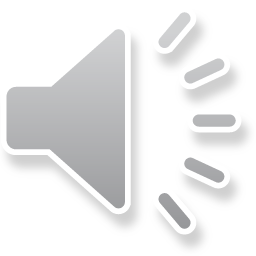 Questão 55 do Enem de 2013
Em viagens de avião, é solicitado aos passageiros o
desligamento de todos os aparelhos cujo funcionamento envolva a emissão ou a recepção de ondas eletromagnéticas. O procedimento é utilizado para eliminar fontes de radiação que possam interferir nas comunicações via rádio dos pilotos com a torre de controle.
A propriedade das ondas emitidas que justifica o procedimento adotado é o fato de
a) terem fases opostas.
b) serem ambas audíveis.
c) terem intensidades inversas.
d) serem de mesma amplitude.
e) terem frequências próximas.
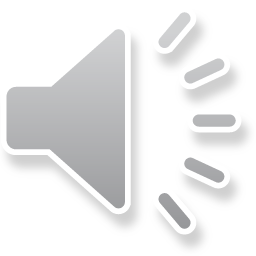 Resolução
Ondas emitidas por telefones celulares e aparelhos semelhantes podem interferir com as ondas de radio utilizadas na comunicação da aeronave, dificultando o trafego de informações entre o avião e bases em solo. A proximidade entre as frequências utilizadas por celulares e rádios de comunicação intensifica o fenômeno da interferência de ondas. 
Resposta correta é:
e) terem frequências próximas.
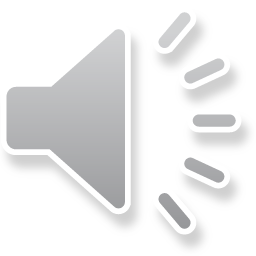